Комикс «А у нас во дворе…»
Профессия «Пожарный»
Myppt.ru
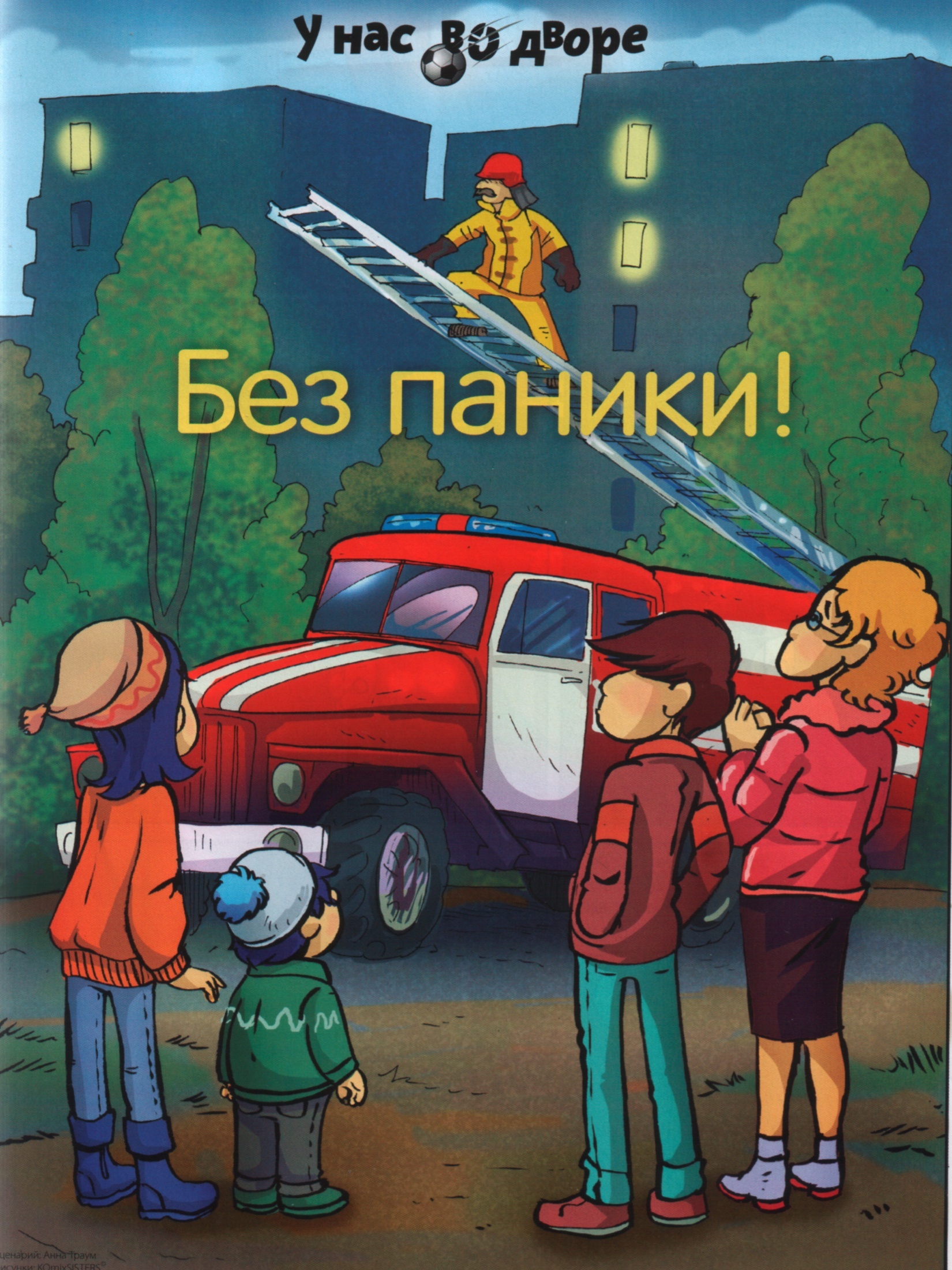 Myppt.ru
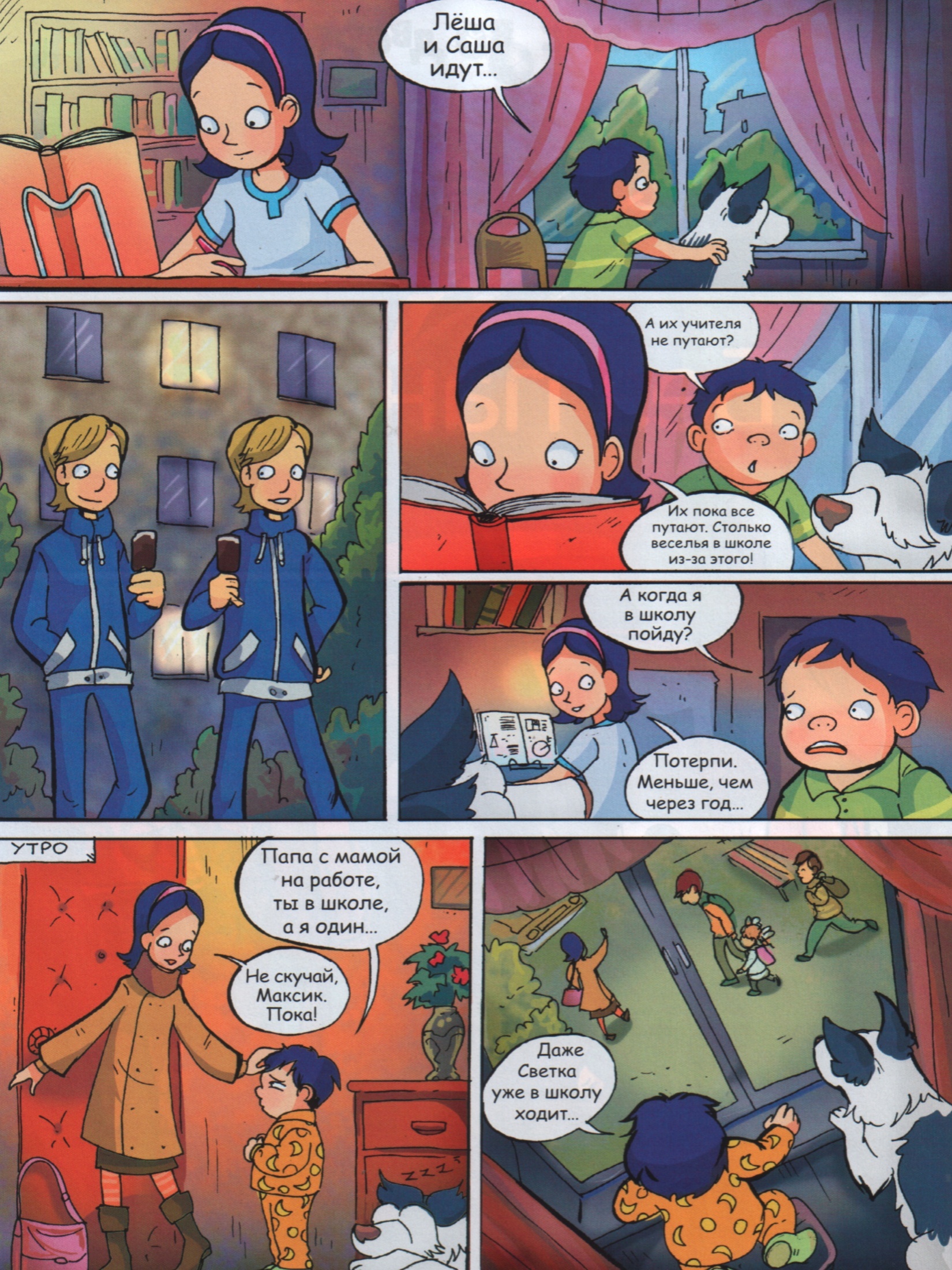 Myppt.ru
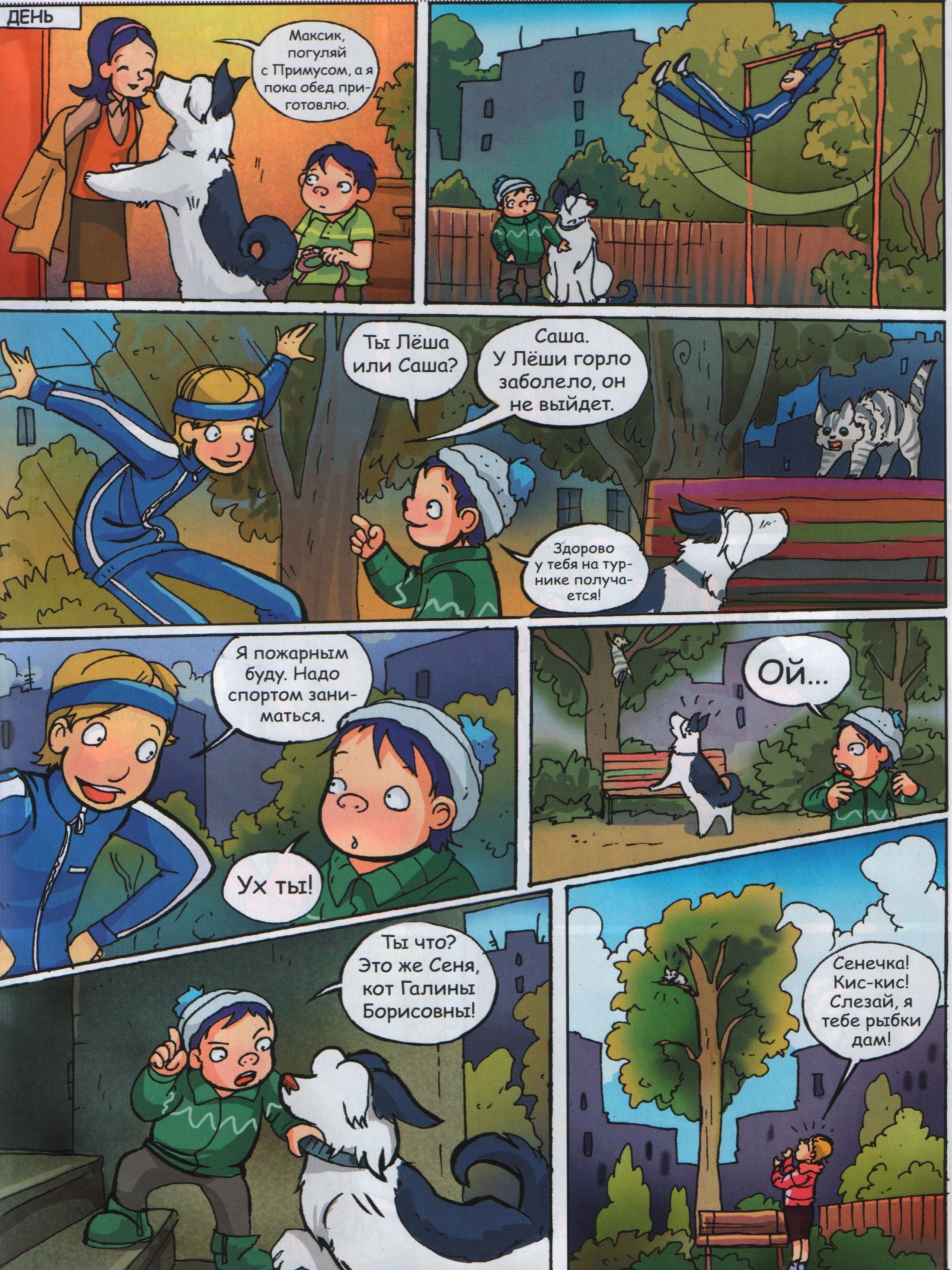 Myppt.ru
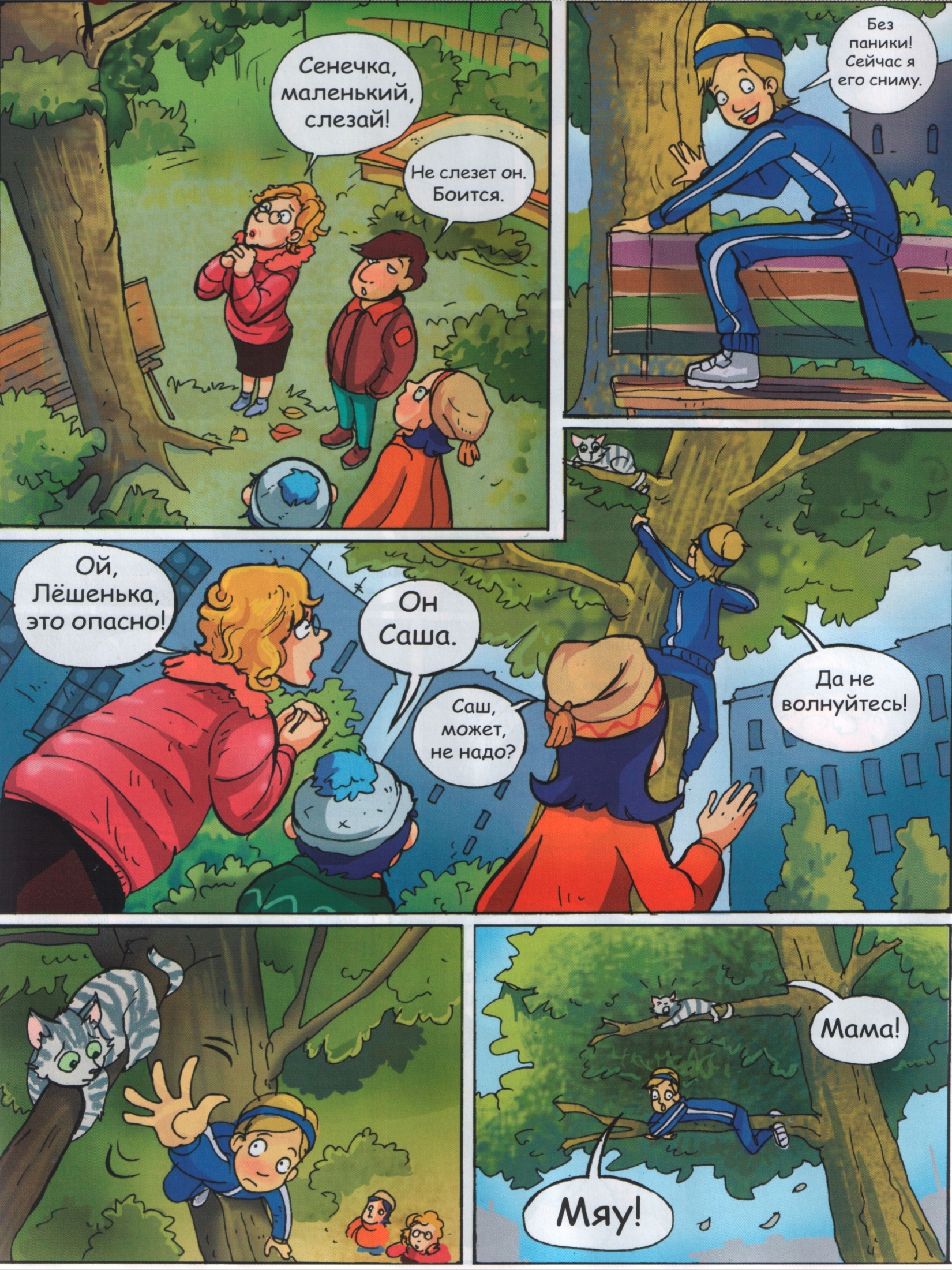 Myppt.ru
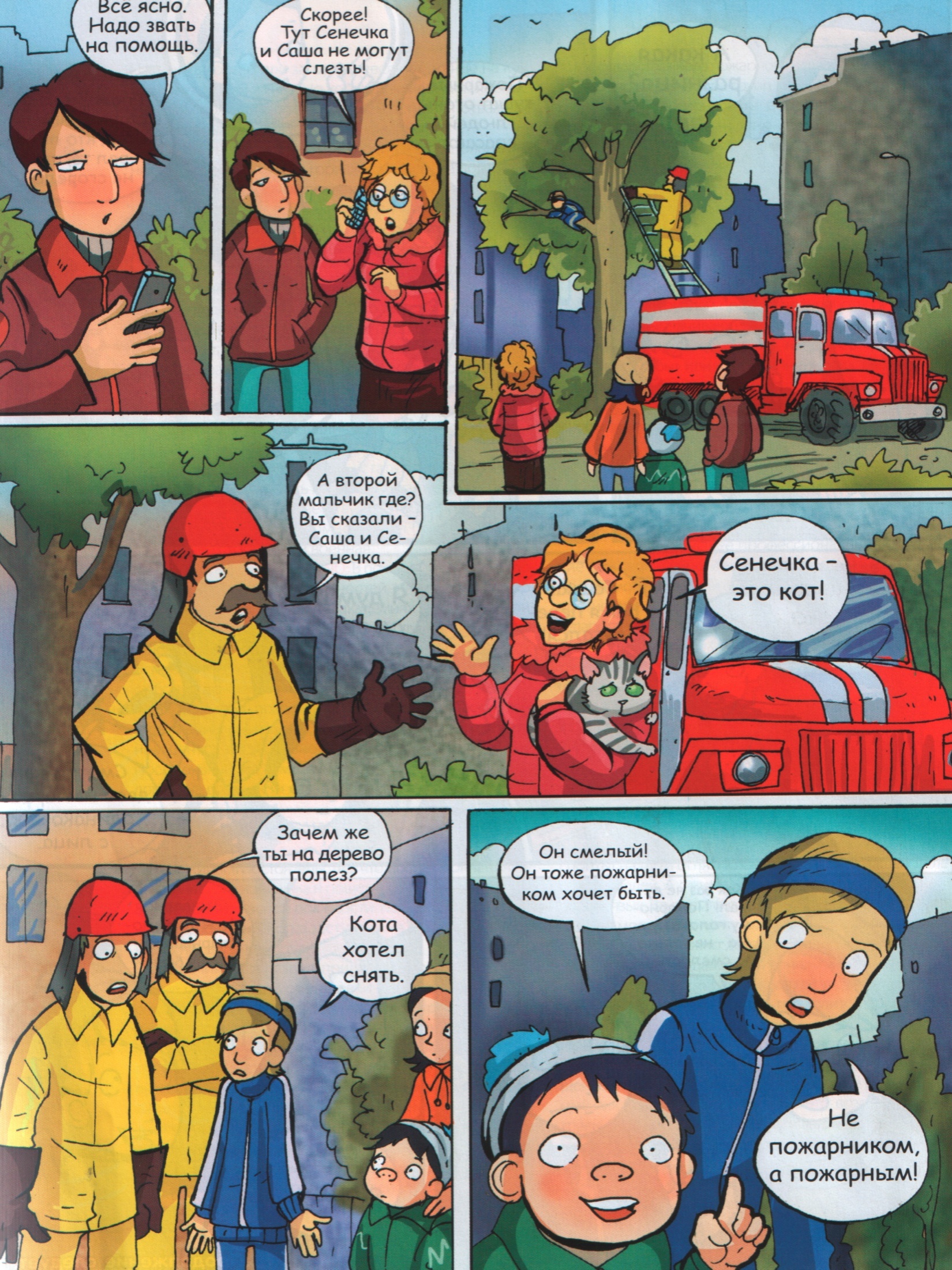 Myppt.ru
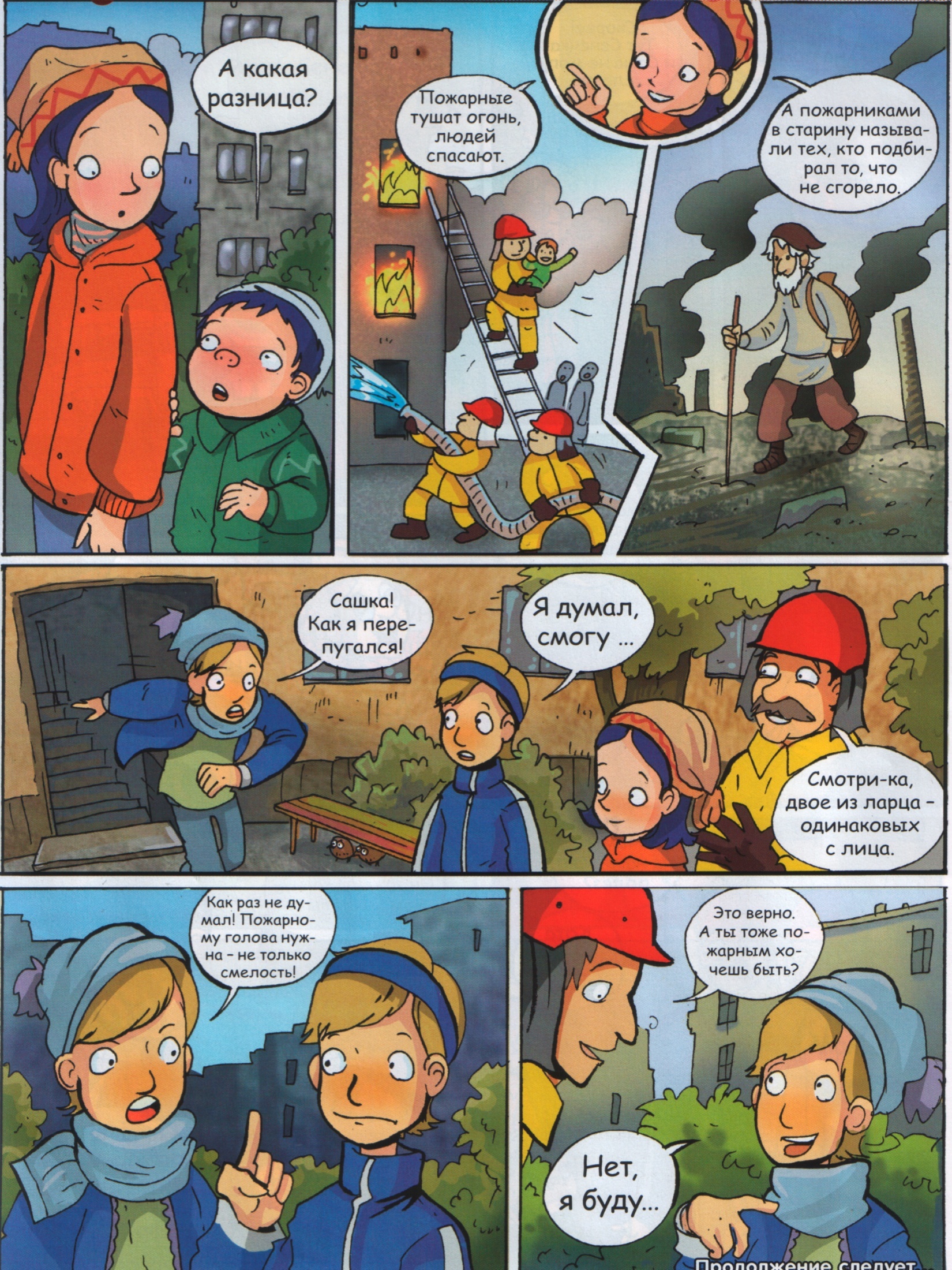 Myppt.ru
Требования к профессии
Сотрудник службы спасения должен отличаться личным мужеством, быть выносливым, а также обладать теоретическими знаниями  и практическими навыками борьбы с огнём.
Myppt.ru
Родственные профессии
Пожарный дознаватель
Лесной пожарный
Пожарный инспектор
Пожарный офицер
Производственный пожарный
Специалист по пожарной безопасности
Myppt.ru
Рефлексия
Назовите, по вашему мнению,  главные качества профессионального пожарного.
Myppt.ru